GGY464
MENKUL KIYMETLEŞTİRME
Dr. Hüseyin YURDAKUL
Ankara Üniversitesi UBF Gayrimenkul Geliştirme ve Yönetimi Bölümü
Temel Ekonomik Unsurlar
Niçin Menkul Kıymetleştirme?
Arz Tarafı
Talep Tarafı
Kredi kullanma bakımından
Yatırım yapma bakımından
Finansal Sistemin Yenilikçiliği
Hukuki Altyapı
Piyasa: Fiyat-Oran
Temel Ekonomik Unsurlar
Arz Tarafı:
Ticari faaliyetlerden doğmuş varlıklar
Varlıkların nakde dönüşmesinin zaman alması
Fon ihtiyacı: Likidite Sağlama
Donuk varlıkların likidite kazandırılması
Vade tarihini beklemeyi ortadan kaldırma
Önemli fon kaynağı olması
Düşük maliyetli fon sağlama imkanı
Mevduatın piyasa faizlerinden etkilenmesi ve TCMB karşılıkları
Temel Ekonomik Unsurlar
Arz Tarafı:
Uzun vadeli fon sağlama
Uzun vadeli varlıkları (kredilerin) menkul kıymetleştirilmesi
Finansal yapı oranlarını iyileştirme (Özellikle bilanço dışı menkul kıymetleştirme)
Sermaye yeterlilik oranını sağlama (Basel kriterleri en az %8 sermaye)
Likidite oranlarını iyileştirme
Karlılık oranlarını iyileştirme
Temel Ekonomik Unsurlar
Bir finansal kuruluş, aktifindeki 200 milyon TL’lik kredi kartı alacaklarını;
1. Senaryoya göre menkul kıymetleştirip, borçlarını kapatıyor.
2. Senaryoya göre menkul kıymetleştirip, yeniden aynı türde kredi kullandırıyor.
Temel Ekonomik Unsurlar
Temel Ekonomik Unsurlar
7
Temel Ekonomik Unsurlar
Arz Tarafı:
İlgili varlığın finansmanının ve sürekliliğinin sağlanması
Alacaklar için daha fazla alacak yaratan faaliyetler
Risk Yönetimi
Vade uyumsuzluğunu giderme
Aktif-pasif zaman uyumunu sağlama (Bankalar için mevduat-kredi vade uyumluluğu)
Riski transfer etme (Kredi riski: Borçlunun yükümlülüklerini yerine getirmemesi/getirememesi)
Geleneksel Yöntemler:
Teminatlandırma
Kredilerin satışı
Sigortalama
Menkul Kıymetleştirme
Kredi Türevleri:
Krediye Dayalı Tahviller
Kredi Spread Opsiyonları
Toplam Getiri Swapları
Kredi Temerrüt Swapları (CDS)
Temel Ekonomik Unsurlar
Arz Tarafı:
Yeterli hukuki ve kurumsal yapı ile kolay ihraç
Düşük maliyetli menkul kıymetleştirme ile maliyetlerin azaltılması
Güçlü finansal kurum ve yapılar yoluyla hızlı menkul kıymetleştirme
İhraçcının kendi varlıkları (doğrudan) veya başkasının varlıkları (dolaylı)
Rucu olmaması durumunda risksiz faiz ve hizmet geliri sağlama
Borçlanma için covenantların olmaması
Faaliyet haline getirilmesi ile gelir elde etme
Temel Ekonomik Unsurlar
Talep Tarafı: Kredi Kullananlar İçin
Kredi kullanma olanaklarının artması
Kredi faiz oranlarının düşmesi
10
Temel Ekonomik Unsurlar
Talep Tarafı: Yatırımcılar İçin
Alternatif yatırım aracı (Çeşitlendirme sağlamakta)
Arkasında dayanak bulunan yatırım aracı
Karşı taraf riskini düşürmekte
Ödeme konusunda güvenceyi artırmakta
Sigorta ve diğer mekanizmalarla güvence altına alınmış nakit akışları
Yüksek getirili yatırım aracı
11
Temel Ekonomik Unsurlar
Finansal Sistemin Yenilikçiliği:
Finansal sistemde faaliyet gösteren kurum ve kuruluşların yeni araçlar üreterek faaliyetlerini artırarak gelirlerini artırma çabası
Yatırımcılara yeni ürünler sunma
Temel Ekonomik Unsurlar
Hukuki Altyapı:
Menkul kıymetleştirmenin yapılacağı ortamın düzenlenmesi
Dayanak varlıkların niteliklerinin belirlenmesi
Menkul kıymetleştirme sürecinin belirlenmesi
Menkul kıymetleştirme sürecinde görev alacak kuruluşların belirlenmesi
Dayanak varlıkların icra, iflas gibi durumlara karşı korunması
Yatırımcıların korunması
Dayanak varlıkların kaynak kuruluş mal varlığından ayrılması
Garanti ve sigorta mekanizmaları
Temel Ekonomik Unsurlar
Piyasa Altyapısı:
Dayanak varlıkların ortaya çıkmasını sağlayan ekonomik ortam
Dayanak varlıkların ekonomik özellikleri
Nakit akışlarının türü ve zamanlaması
Getiri oranları
Menkul kıymetleştirme ile oluşturulan finansal araçlara talep
İhraç edilen finansal araçların birincil piyasaları
İhraç edilen finansal araçların ikincil piyasaları
Temel Ekonomik Unsurlar
İhraçcı
Yatırımcı
Kaynakları Kullanır ve Ödeme Yapar
Finansal Araçlara Yatırım Yapar ve Gelir Elde Eder
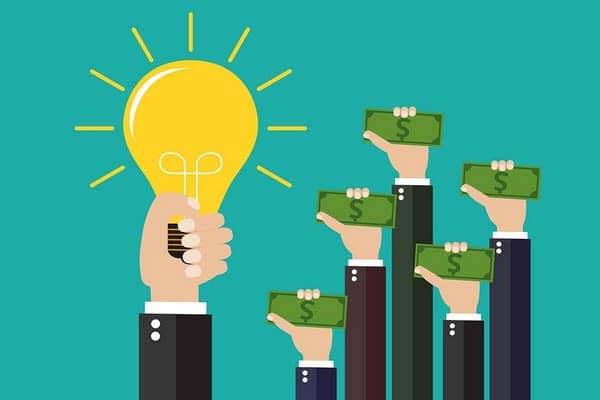 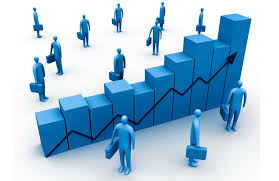 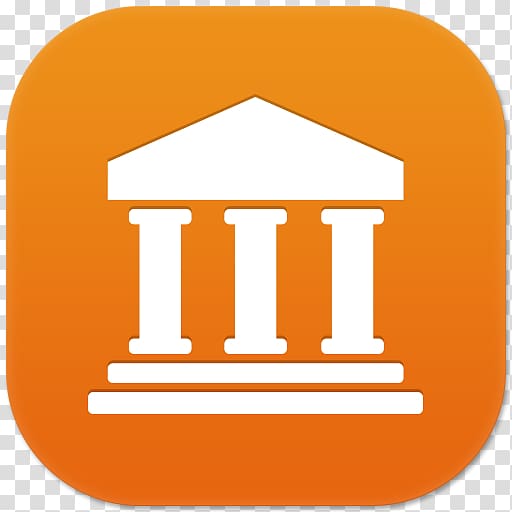 Finansal Sistem
Kaynak Fazlası Olanlar
(Tasarruf Sahipleri)
Kaynak Eksiği Olanlar
(Fon İhtiyacı Olanlar)
Bireyler
Bankalar
Şirketler
Kamu
Yurtdışı
Bireyler
Bankalar
Şirketler
Kamu
Yurtdışı
Temel Ekonomik Unsurlar
Çıkarılan menkul kıymetlerden kaynaklanan yükümlülükler ile dayanak varlıklardan sağlanan nakit akışları eşleştirilmektedir.
Yatırım, ihraççının tamamına değil varlık havuzuna yapılmaktadır. Bu nedenle, varlık havuzunun nakit akışı önemlidir.
Menkul kıymetleştirmede, bir varlık diğer varlığın yerine geçmemekte, ihraç edilen menkul kıymetlere dayanak oluşturur.
Dayanak varlık da mevcuttur, menkul kıymetleştirme ile oluşturulan varlık da
Temel Ekonomik Unsurlar
Güçlü Yönleri
Yatırımcılar için yüksek getirili bir araç sunma
Banka kredisi gibi geleneksel borçlanma yöntemlerine alternatif olma
İhraçcıların finansman maliyetlerini azaltma
Düşük sermaye ihtiyacı oluşturarak, sermaye yapısını güçlendirme
Kendi kendini finanse etme imkanı
Likidite sağlama
Risklerin dağıtılması ve azaltılması (Kredi, likidite, piyasa)
Aktif-pasif dengesizliklerini giderme
Temel Ekonomik Unsurlar
Zayıf Yönleri
Portföy kalitesini düşürebilme
Kredi politikalarında esneklik
Kredi kriterlerinin düşürülmesi
Yönteme bağlı olarak yüksek işlem maliyetleri
Sık ve büyük ölçekli yapılandırma gerektirmesi nedeniyle küçük ve orta ölçekli işlemleri için etkili olmama
Sağlıklı finansal raporlamayı önleyebilme
Kredi piyasaların denetim ve gözetim etkinliğini azaltma
Temel Ekonomik Unsurlar
Zayıf Yönleri
Merkez bankalarının para ve kredi politikalarını zorlaştırma
Kredi stoklarını aşırı yükseltebilme
Ahlaki tehlike ve ters seçim sorununa neden olma
Menkul kıymetleştirme ile risk transfer edileceğinden kötü varlıklar oluşturma
Menkul kıymetleştirme sonrası, varlığın akıbeti ile ilgilenmeme
Bilgi asimetrisi
Limon dilemması
Temel Ekonomik Unsurlar
Temel Ekonomik Unsurlar
Temel Ekonomik Unsurlar
Temel Ekonomik Unsurlar
Temel Ekonomik Unsurlar
TEŞEKKÜRLER